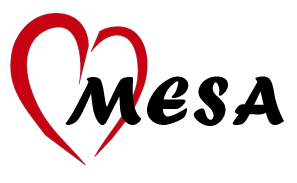 Ancillary  Study Update:MESA Memory
Timothy Hughes, MPH, PhD
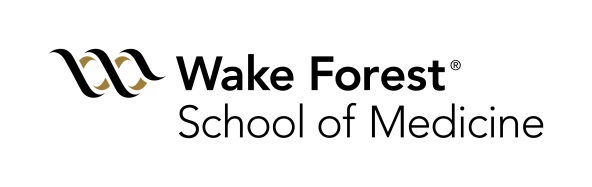 1
MESA Memory(n=540, WFU only)
Goal - Determine how (micro- vs. macro-) vascular risk factors relate to dementia pathology and AD risk. 
Repeated Cognition 
CASI, DSC and DS    
UDS v3 (used by all NIH-funded AD Centers)
Physical exam by clinician
Cognitive adjudication (normal, MCI, dementia subtypes)
Repeated Brain MRI 
β-amyloid PET imaging
Optional LP substudy (n=200, 40%)
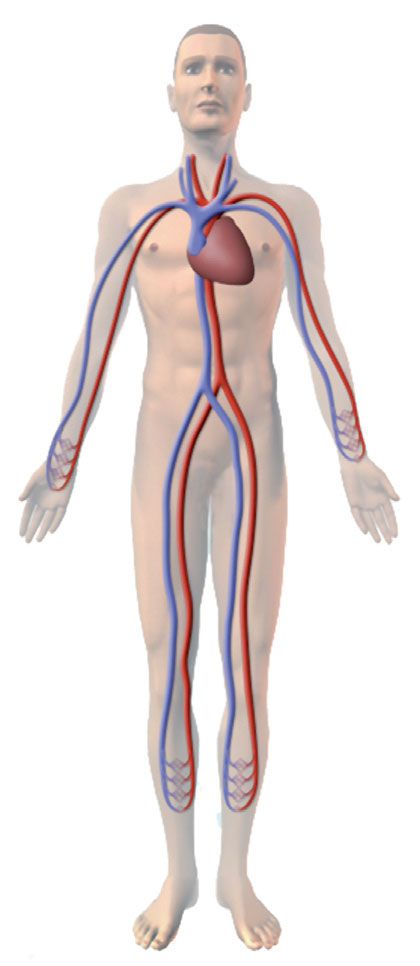 Funded: 	R01 AG054069 (Hughes) 	P30 AG049638 (Craft)
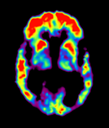 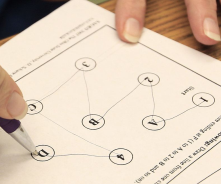 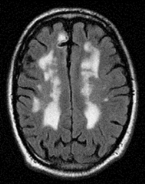 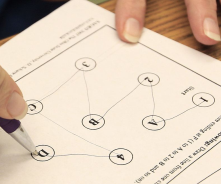 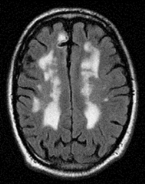 Exam 7
Exam 6
Exams 1-6
Cog
Cog
MRI
PET
MRI
2016	    2017            2018            2019            2020           2021
2
Recruitment Waves / Study Flow
MESA Memory Only (completed by May 2018?)
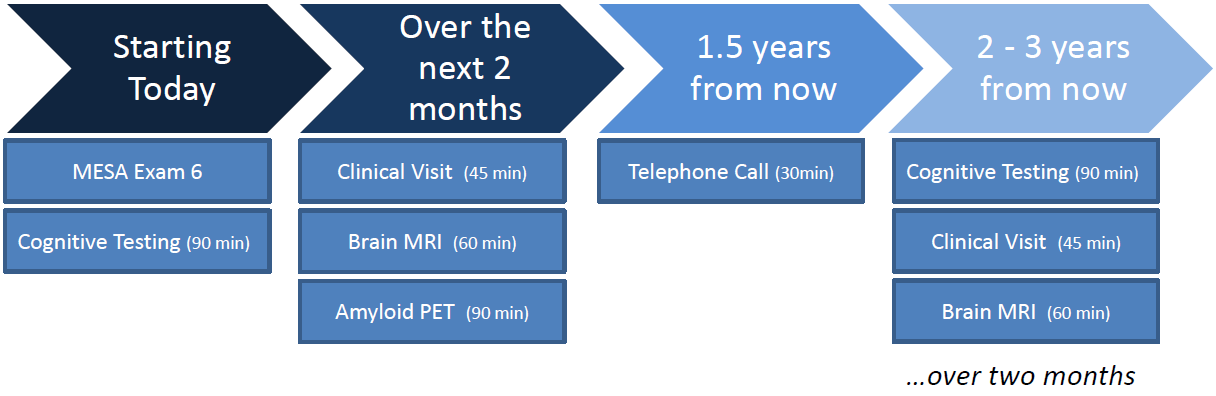 *
Overlap AFib (completed by Jan 2019)
Phase 2
Cognitive Adjudication
Phase 1
Cognitive Adjudication
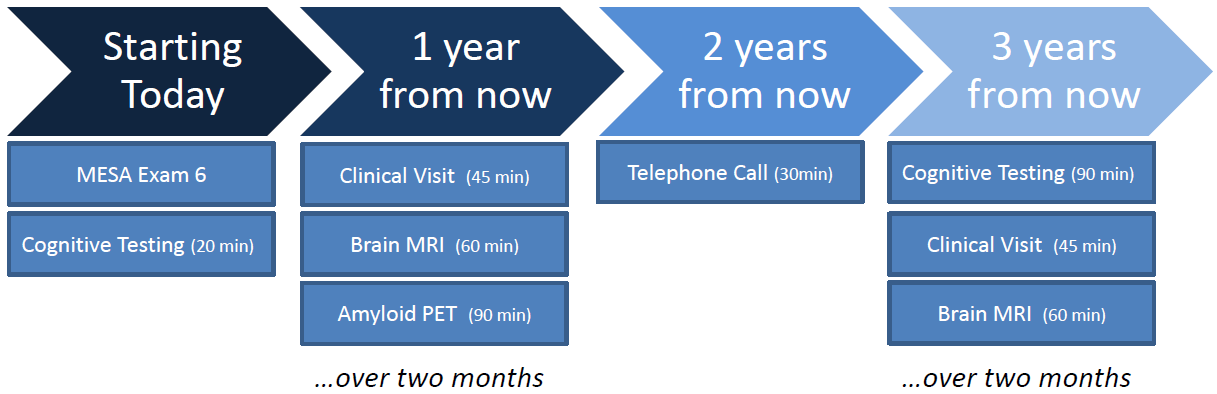 *
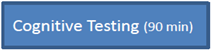 3
Progress in Exam 6
*Target sample size (n=540); optional LP (n=200) consent rate
‘Impaired’ at initial adjudication (36%) includes: 
MCI 	18 (12%) 
Dementia 	    4 (3%)
Other  	    4 (3%)
4
Anticipated Completion Dates
5
Challenges
Slow recruitment at WFU, supplement with:
Memory visit extension
Direct recruitment
Separate in-home exam 
Image processing 
Retinal architecture Exams 1 and 5 (site-PI Wong)
Vascular Neurology Reads (by WF Neuroradiology)
Infarcts, lacunae, microinfarcts, microbleeds, etc.
6
Antecedent
Cardiovascular Dysfunction
Neuroimaging Abnormalities
Age-Related Dementia
Vascular 
Cognitive Impairment
Small Vessel Disease
Microvascular
β-Amyloid Pathology
Mixed 
Dementia
Macrovascular
Neuro-degeneration
Alzheimer’s 
Disease
MESA Study
MESA Memory Study
7
3 Funded AD-Related Grants
AFib Study 
Atrial Fibrillation and Cerebral and Cardiac Structure Study. (PI Heckbert, R01HL127659)  
Epigenetics of AD
Cell-Specific Genomic Features of Alzheimer’s Disease Progression. (PI Ding, R01AG054474) 
MESA Memory
Macrovascular and Microvascular Contributions to Alzheimer's Disease. (PI Hughes, R01AG054069)
8